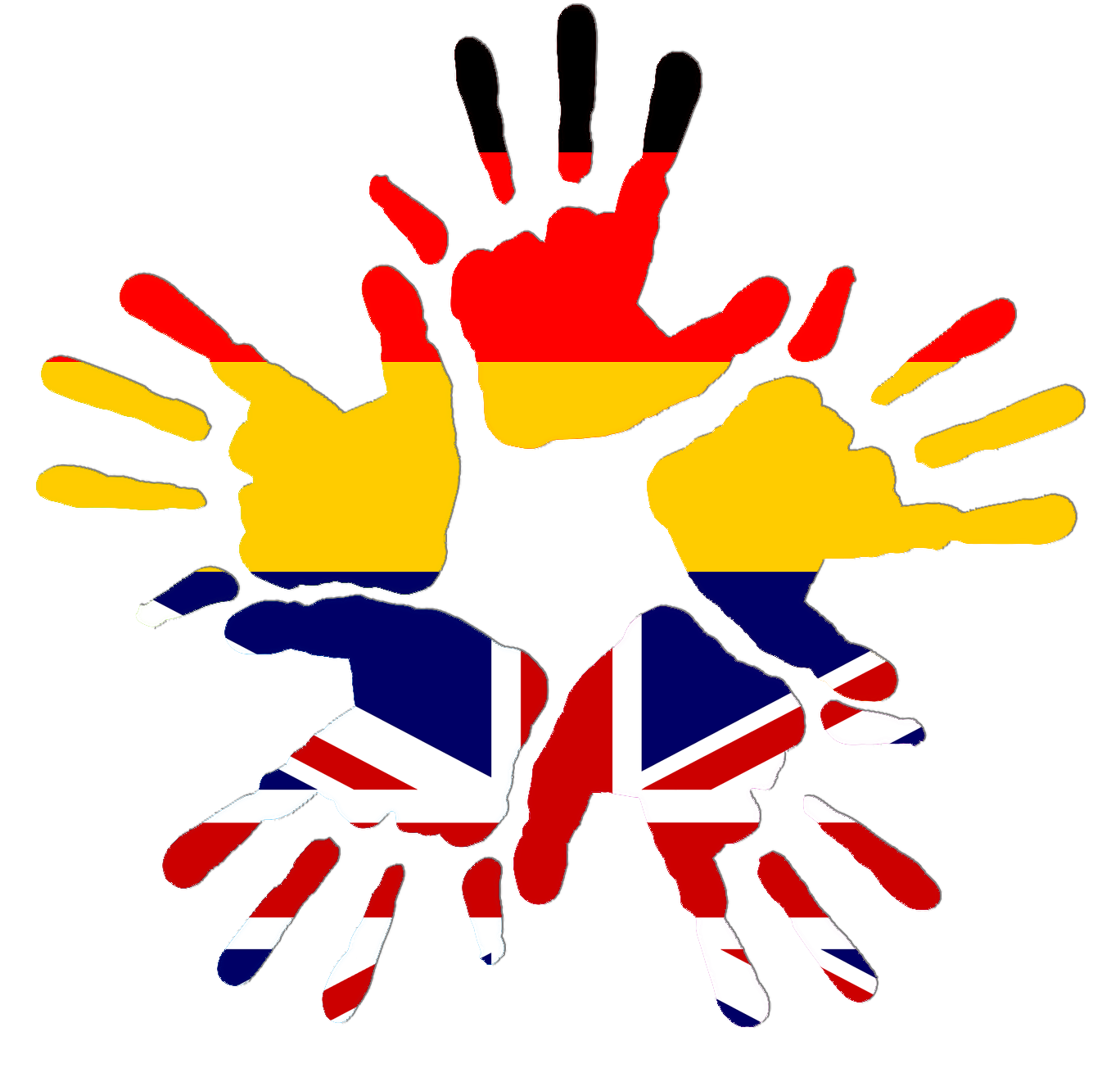 ENGaGE
Online materials for the support of pupils with special educational needs in the English classroom
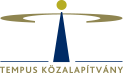 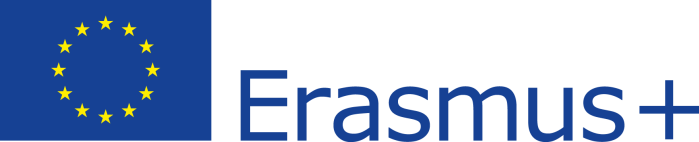 ENGaGE: Digital English German task bank for 4th-8th class dyslexic learners
2017-1-HU01-KA201-035955
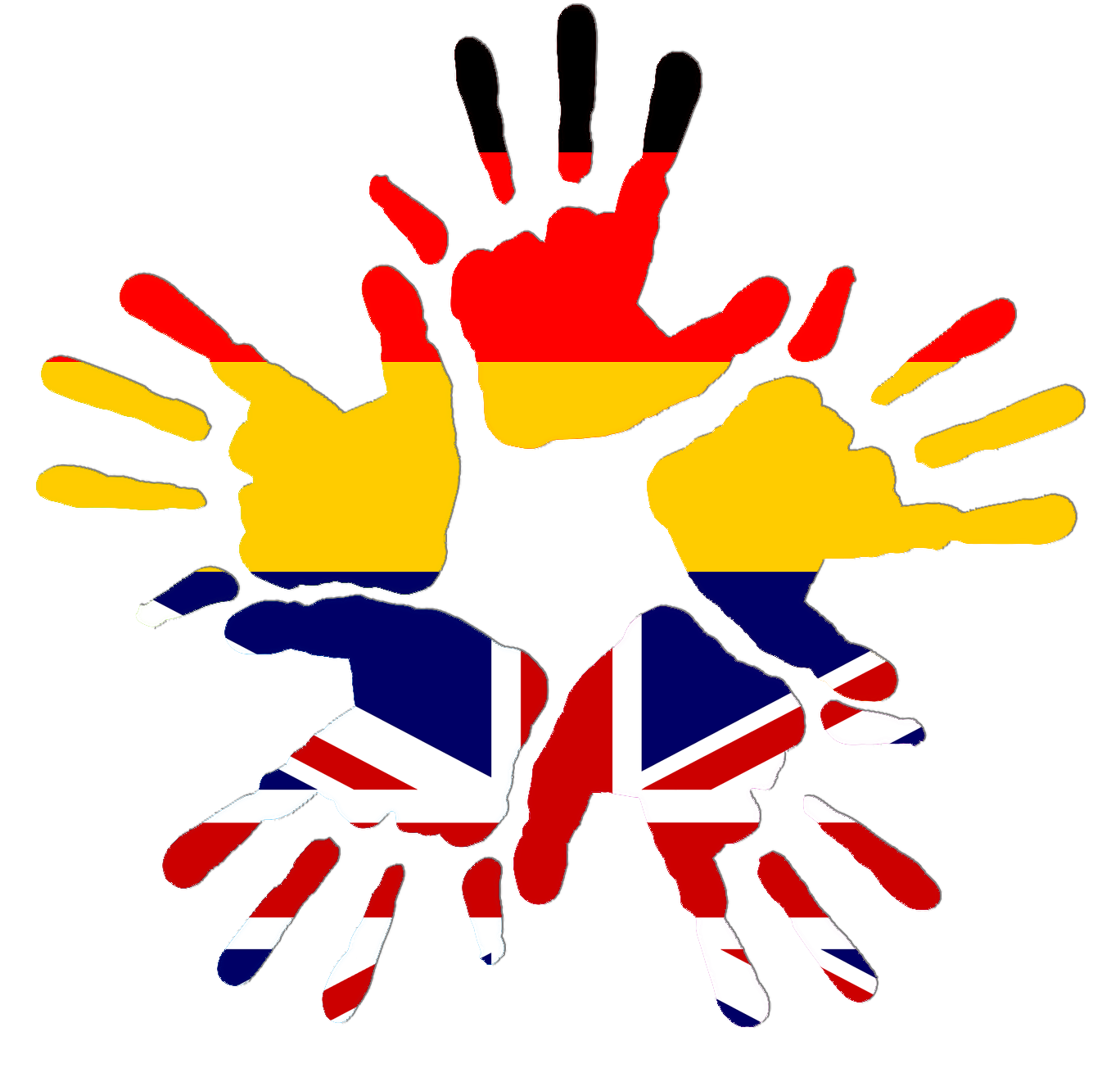 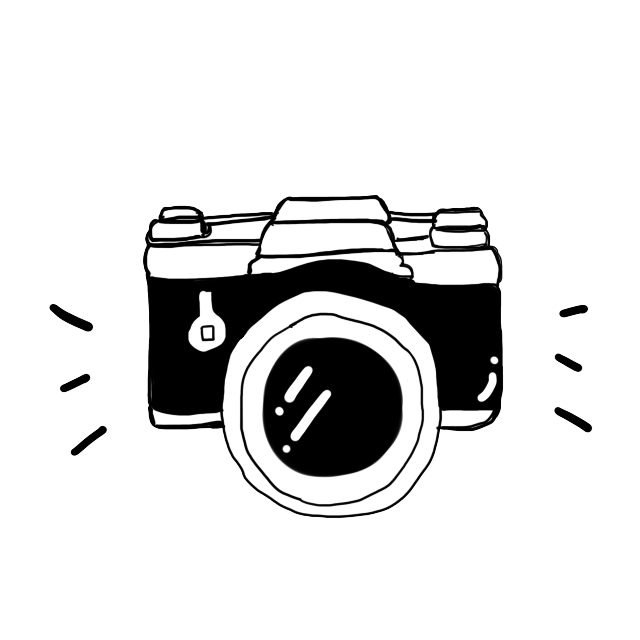 ENGaGE
Online materials for the support of pupils with special educational needs in the English classroom
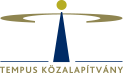 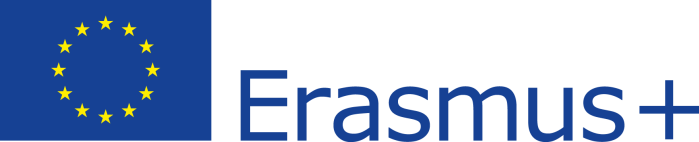 ENGaGE: Digital English German task bank for 4th-8th class dyslexic learners
2017-1-HU01-KA201-035955
dyslexia
online materials
English
German
experience
information
support
inclusive education
ENGaGE: Digital English and German task bank                                                                                                           for 4th-8th class dyslexic learners
ENGaGE
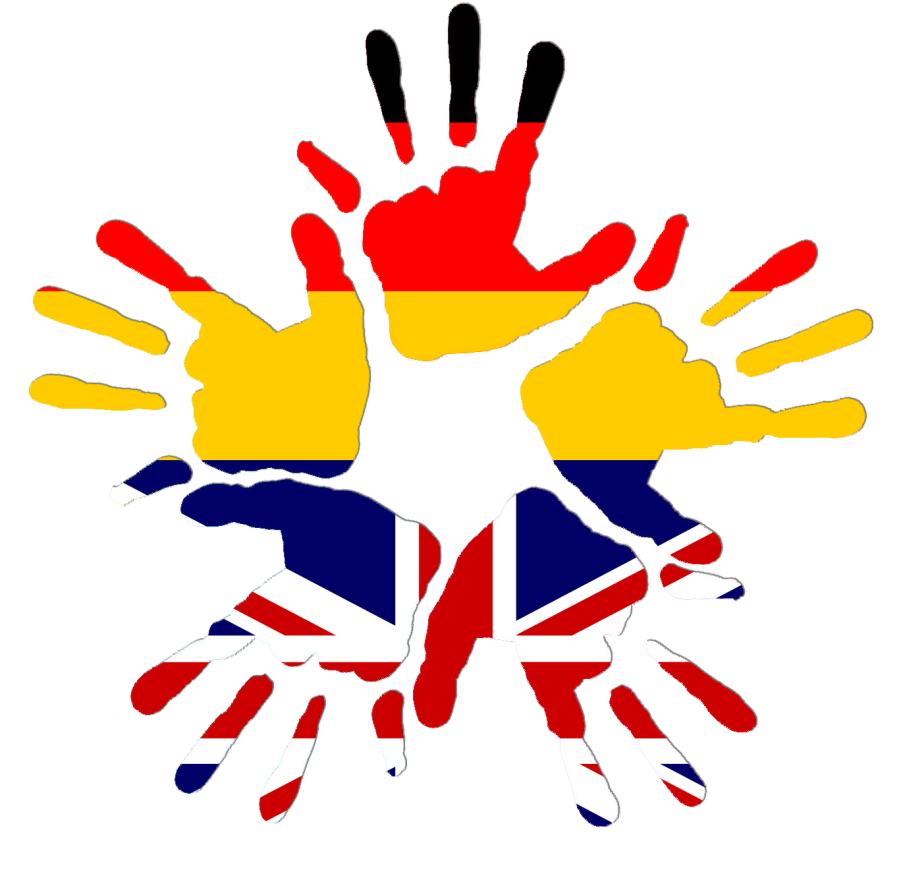 Digital English and German Task Bank for 4th to 8th class dyslexic learners
ENGaGE: Digital English and German task bank                                                                                                           for 4th-8th class dyslexic learners
Background to Dyslexia: Explore Your Ideas!
http://engage.uni-miskolc.hu/

Please type in your browser: 

Engage task bank

Engage Miskolc
ENGaGE: Digital English and German task bank                                                                                                           for 4th-8th class dyslexic learners
[Speaker Notes: Pair work – discussion - http://screenager.hu/html5/page.php?kid1=t_d9926f6b91ad2c_f6d350047303ec&kid2=t_d9926f6b91ad2c&d1=classroom.engage.teachertraining&d2=agnesgodo&d3=]
What is dyslexia?
Signs of dyslexia
          Problems with spelling
			learning to speak
			learning letters and their sounds	
			organizing written and spoken language
			memorizing number facts
			reading quickly enough to comprehend
			learning a foreign language
			correctly doing maths operations

The International Dyslexia Association
ENGaGE: Digital English and German task bank                                                                                                           for 4th-8th class dyslexic learners
Accommodating dyslexic learners in the classroom
Clarify and simplify written instructions
Highlight important information
Write key points or words on the board
Present a small amount of work
Block out extraneous stimuli
Provide additional practice activities 
Provide a copy of lecture notes
Use technological devices
ENGaGE: Digital English and German task bank                                                                                                           for 4th-8th class dyslexic learners
Accomodating dyslexic learners in the foreign language classroom
ENGaGE: Digital English and German task bank                                                                                                           for 4th-8th class dyslexic learners
[Speaker Notes: Diskuse s handouty?]
ENGaGE
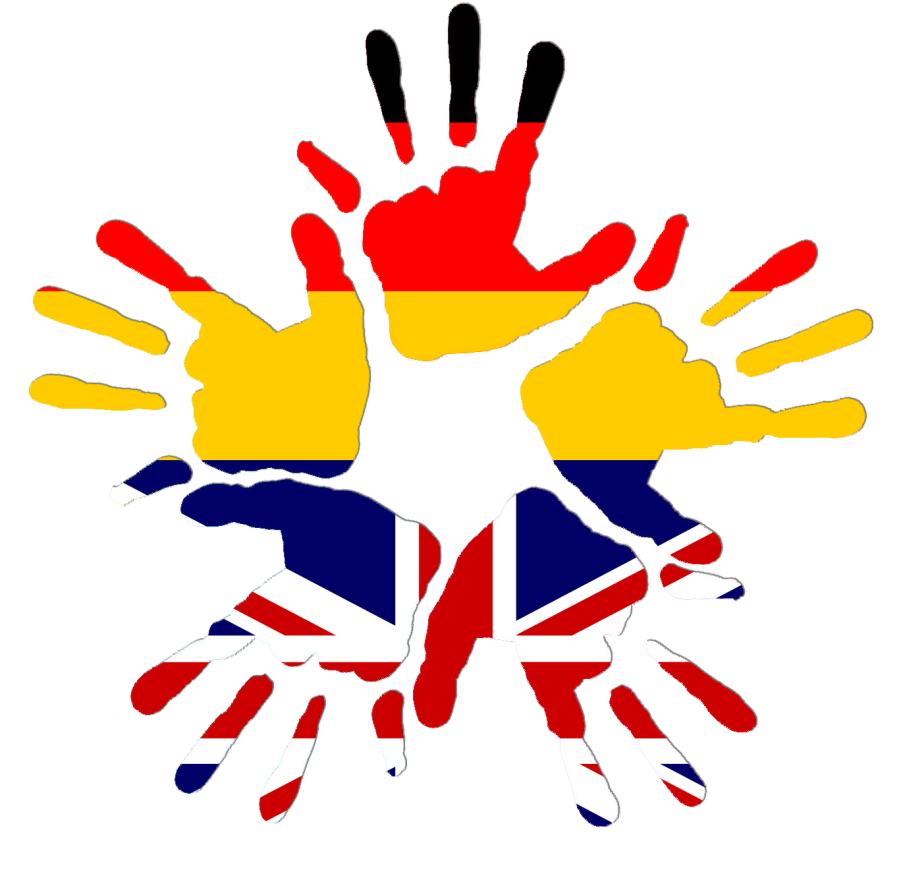 Digital English and German Task Bank for 4th to 8th class dyslexic learners
ENGaGE: Digital English and German task bank                                                                                                           for 4th-8th class dyslexic learners
Software
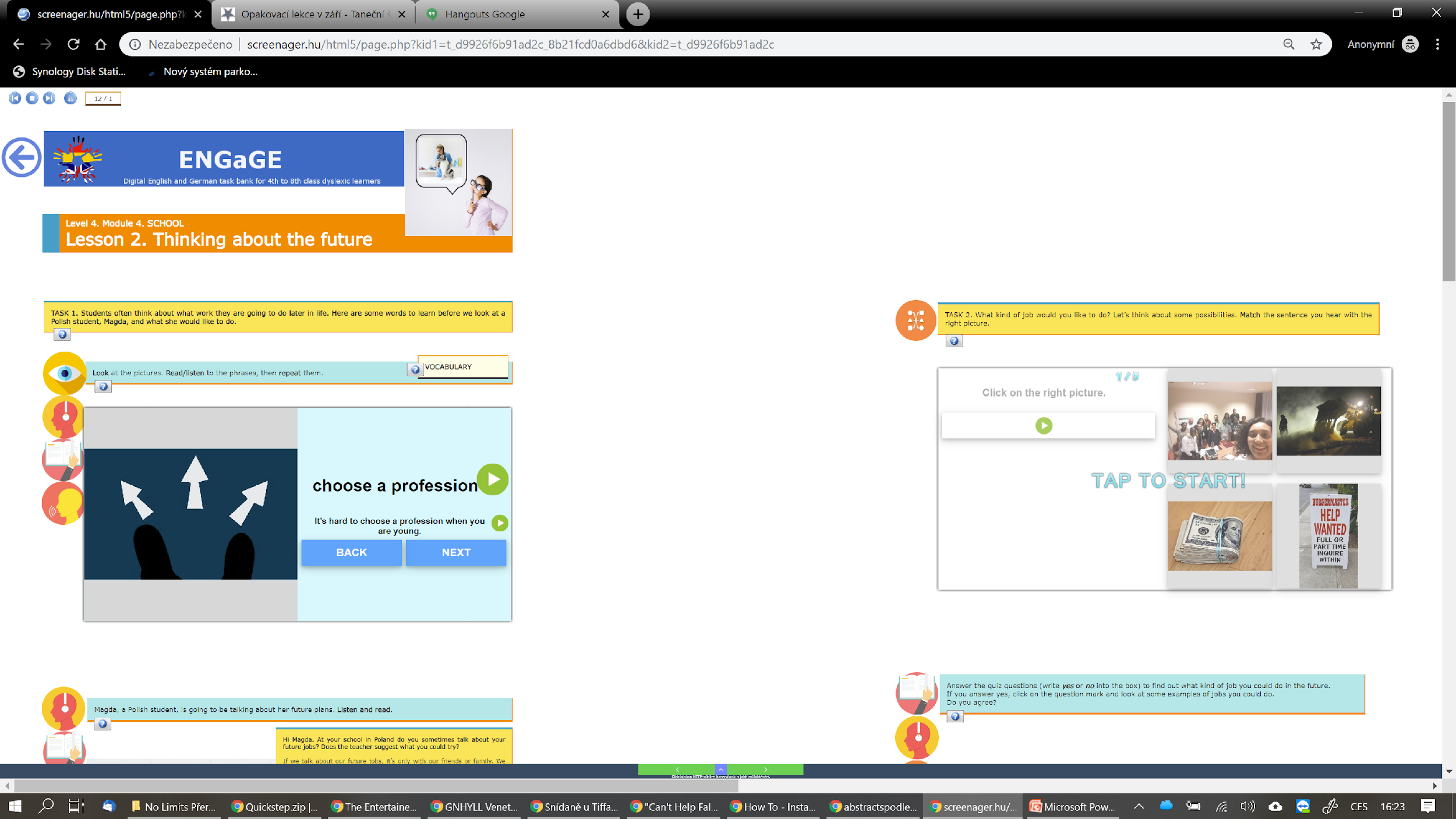 Screenager
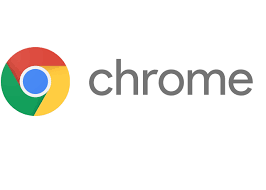 ENGaGE: Digital English and German task bank                                                                                                           for 4th-8th class dyslexic learners
[Speaker Notes: Software vyvinutý v HU
Otevírat v Google Chrome
Záměrně bílý podklad pro děti s dys-, ikony pro snazší orientaci, pod otazníčky se skrývají jazykové mutace zadání – CZ, HU, PL, NJ/AJ a na začátku dvojjazyčný slovníček.]
Content
8 topics

4 language levels: A1-, A1+, A2-, A2+

= 32 modules for each language
ENGaGE: Digital English and German task bank for 4th-8th class dyslexic learners        
2017-1-HU01-KA201-035955
[Speaker Notes: 8 témat 

pro 4 jazykové úrovně: A1-, A1+, A2-, A2+ (protože je NJ jako druhý cizí jazyk, neodpovídá to, co je v názvu projektu: 4.-8. třída, ale počítali jsme min. s žáky 6. třídy a výš, u Aj to sedí.]
Content (English)
ENGaGE: Digital English and German task bank                                                                                                           for 4th-8th class dyslexic learners
Content (German)
ENGaGE: Digital English and German task bank                                                                                                           for 4th-8th class dyslexic learners
[Speaker Notes: Např. ad 1)

A1 – představit se, kde bydlím, kolik mi je let, …
A1+ - popis vzhledu + barvy 
A2 – mé charakterové vlastnosti
A2+ - koníčky, volný čas, denní program]
Module structure
ENGaGE: Digital English and German task bank                                                                                                           for 4th-8th class dyslexic learners
[Speaker Notes: Lekce 1 – připravována expertkou na SPU – Warm-up (souvislosti mezi fonetikou a pravopisem, hravou formou)]
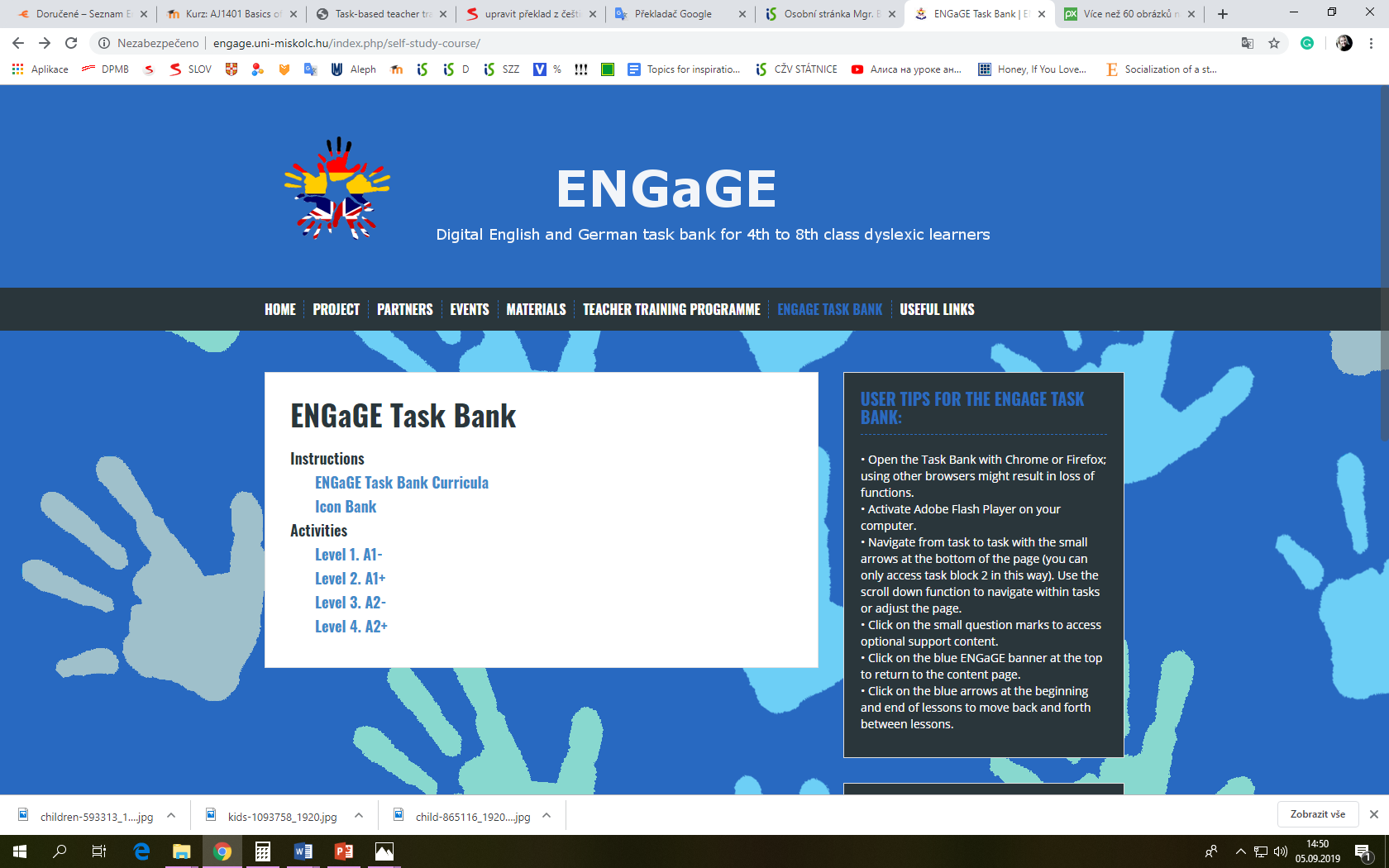 Module characteristics
Communicative approach
Intercultural approach
Inclusion
Autonomous learning 
Gender balance
Appropriate for the target age and language level
Audio-visual support
Context
Progress (reception – production)
Interactive activities
ENGaGE: Digital English and German task bank                                                                                                           for 4th-8th class dyslexic learners
[Speaker Notes: Komunikační přístup – důraz je kladen na komunikaci, gramatika ne explicitně, je součástí našeho kurikula v rámci komunikačně orientovaných úkolů (popř. jako gramatika pod lupou jako dovysvětlení), slovní zásoba – ano (slovníček-Wortliste)
Interkulturní přístup – tím, že je to mezinárodní projekt, nelze, aby materiály nebyly interkulturní. porovnávání kulturních zvyků v zemích, kde se mluví daným jazykem a u nás; 
Inkluze – pro dys i ne dys
Autonomní učení: použitelné ve výuce i doma, kontrola učitelem přes aplikaci „Screenager Classroom“ + strategie učení: v německé části jsou
Genderová vyváženost – pryč od stereotypů, ale přirozeně
Věková a jazyková adekvátnost– jak témata, tak obsahy modulů jsou vybírány s ohledem na zájmy, potřeby dané věkové kategorie, autentičnost – texty (SMS, Whatsapp, fb, atd.)
Audiovizuální podpora – bohatý doprovodný vizuální materiál, texty určené ke čtení jsou nabízeny paralelně v audio podobě + výslovnost
Kontext : Každá lekce začíná kontextem (v jakých situacích se setkám s daným tématem), preteachingem – osvěžením slovní zásoby, která se již předpokládá a prezentační úlohou (dát příklady z online modulu)
Progrese : (recepce → produkce, jednodušší úkoly (dys-) → složitější)
Interakce: (drag and drop, přiřazování, nahrávání vlastních audií a videí)]
Access
http://engage.uni-miskolc.hu
  

→ English → ENGaGE Taskbank

→ Deutsch → Selbstlerntutorium
ENGaGE: Digital English and German task bank                                                                                                           for 4th-8th class dyslexic learners
[Speaker Notes: Nastavit jazyk – pak Self study course nebo Selbstlerntutorium -  pak výběr úrovně]
Your experience
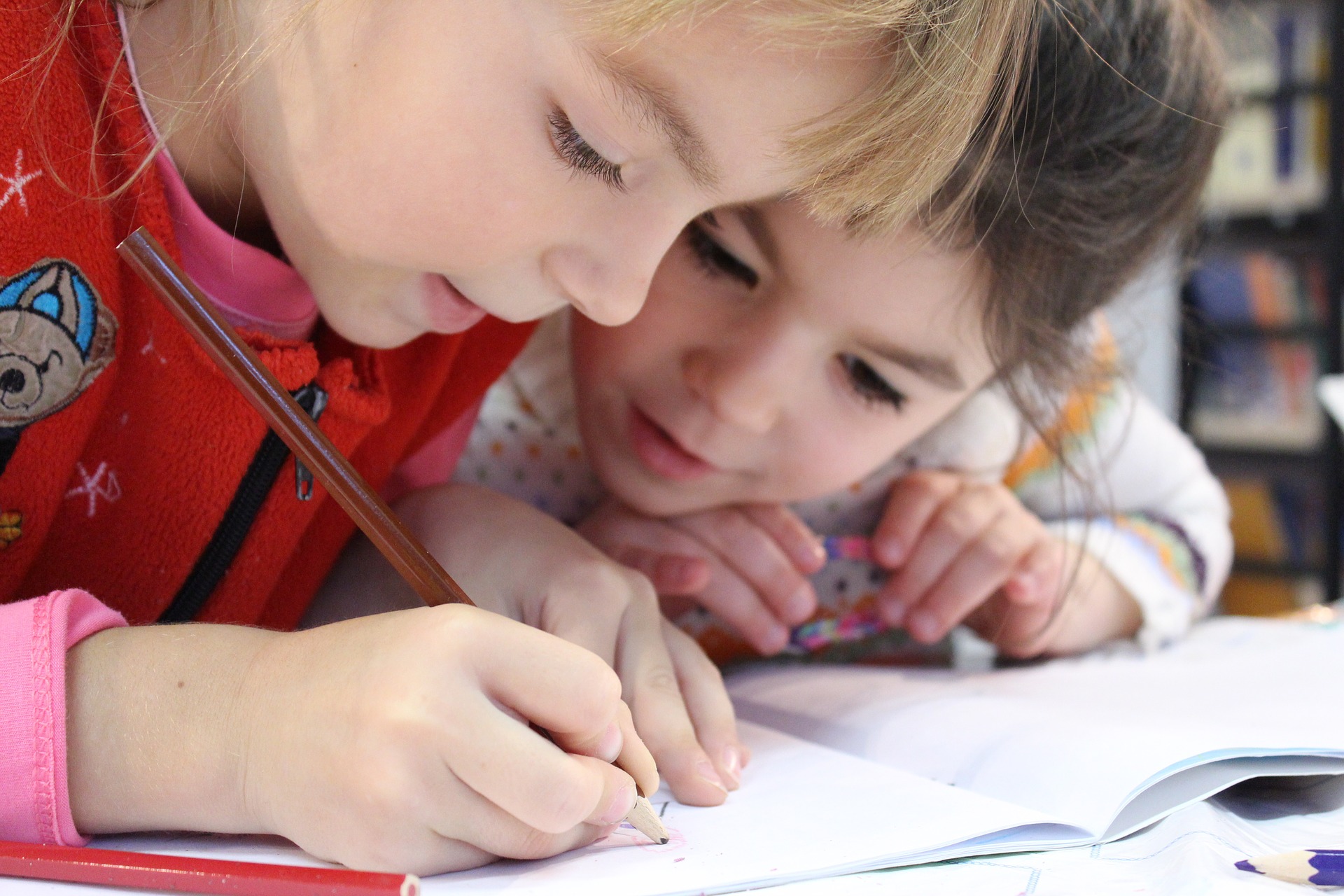 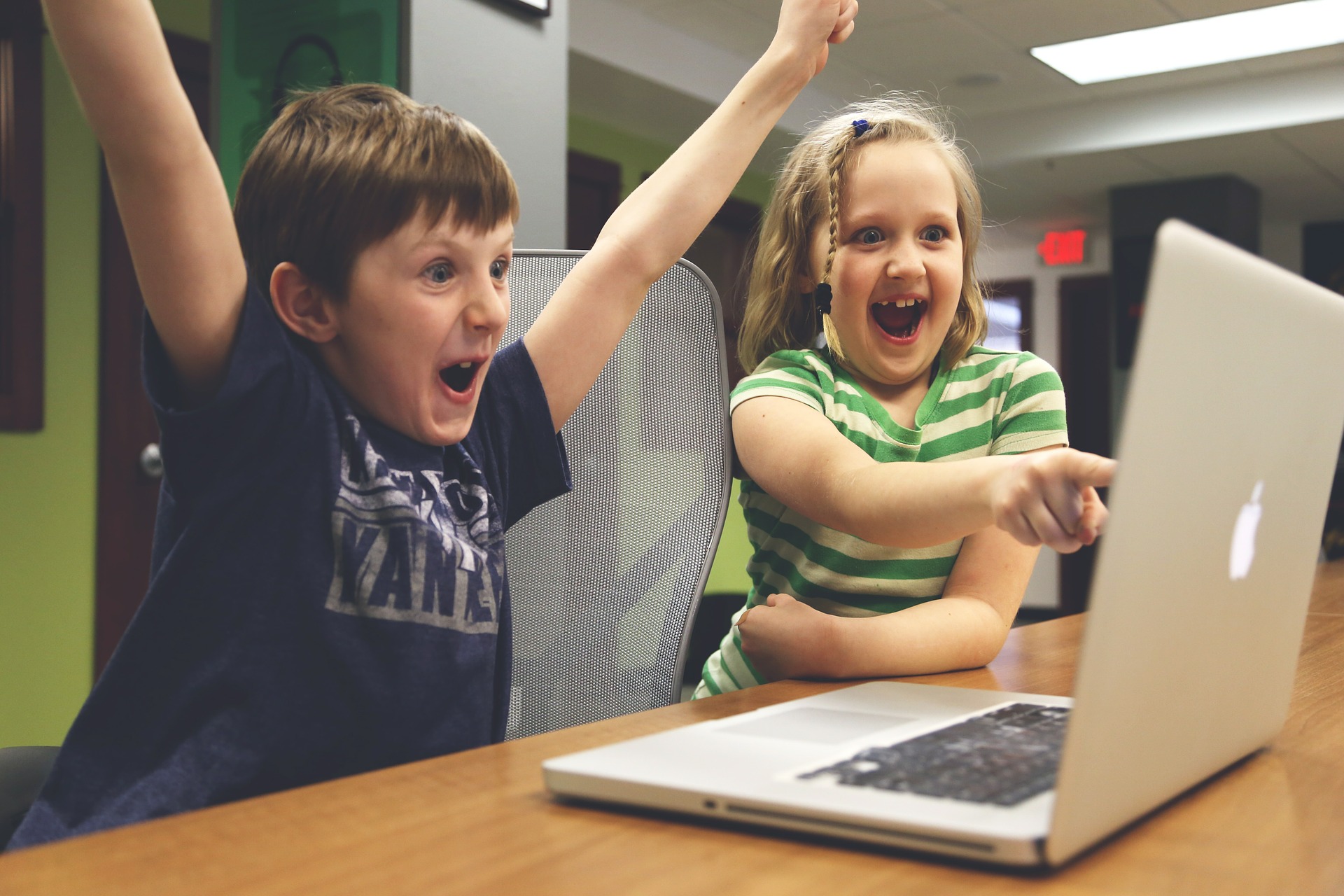 ENGaGE: Digital English and German task bank                                                                                                           for 4th-8th class dyslexic learners
Partners of the project
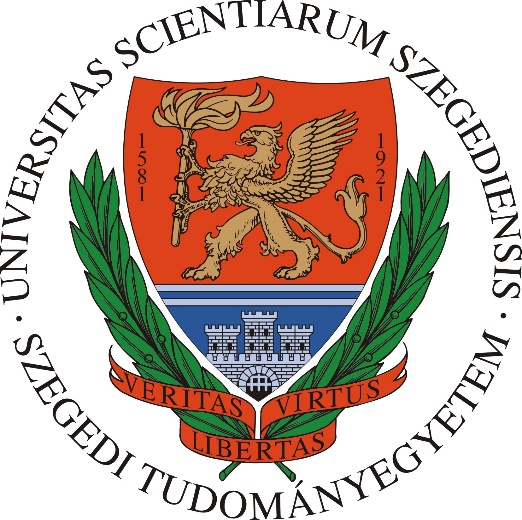 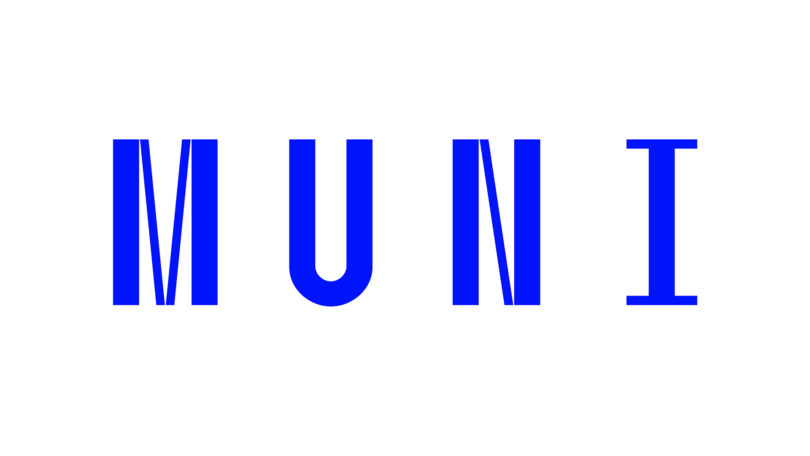 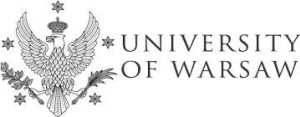 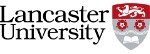 ENGaGE: Digital English and German task bank                                                                                                           for 4th-8th class dyslexic learners
ailsa@volny.cz
michaela.samalova@seznam.cz